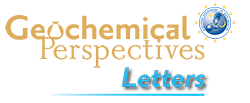 Li et al. 
Nitrogen isotope fractionation during terrestrial core-mantle separation
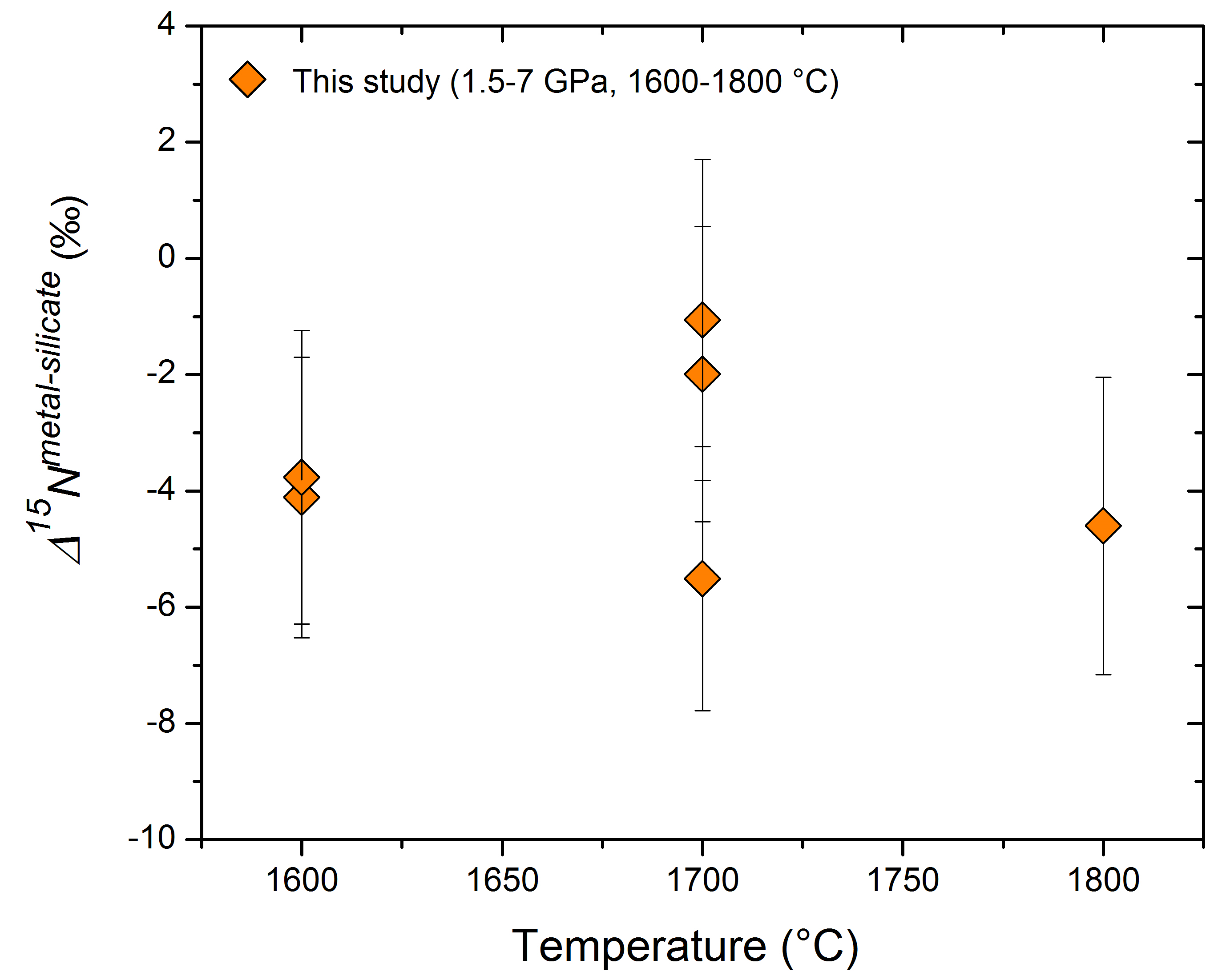 Figure 2 Nitrogen isotope fractionation between liquid Fe-rich metal and silicate melt (Δ15Nmetal-silicate). Temperature has a very limited effect on Δ15Nmetal-silicatein the P-T range studied. Errors of Δ15Nmetal-silicate are at 95 % confidence interval.
Li et al. (2016) Geochem. Persp. Let. 2, 138-147 | doi: 10.7185/geochemlet.1614
© 2016 European Association of Geochemistry
[Speaker Notes: Figure 2 Nitrogen isotope fractionation between liquid Fe-rich metal and silicate melt (Δ15Nmetal-silicate). Temperature has a very limited effect on Δ15Nmetal-silicate in the P-T range studied. Errors of Δ15Nmetal-silicate are at 95 % confidence interval.]